UNILAC
Workshop, GSI, 22.Aug2016, S. Mickat
How the roadmapfor a new Poststripper looks like?
Motivation – overaged post-stripper is a risk for FAIR commissioning

Three LINAC Concepts (Alvarez, IH, Hybrid)- LINAC department favours Alvarez solution due to flexibility, beam quality, systematic matching

External Review is called in October 2016

One of the basic boundary condition: RF gallery upgrade

User requirements (EH, M-Branch)How to deal with the decided short pulse operation @10 Hz?What energy range is requested? ->Longterm strategy is needed.
29.07.2016
HIC4FAIR Rheingau, S. Mickat
What has changed since February?
new post-stripper project has reached the UNILAC-Upgrade projects in priority

stronger focus on reliability than performance(worst case: post stripper fails when FAIR is ready for commissioning)
MEBT redesign
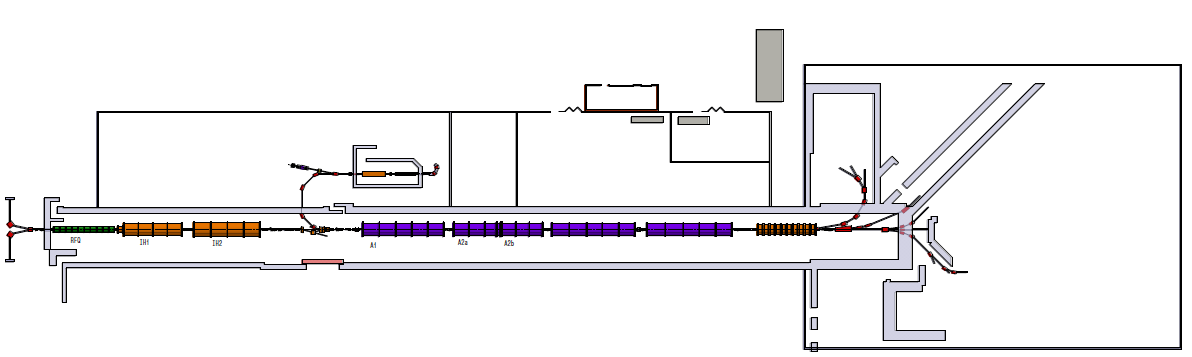 Compact LEBT
& Terminal West
RFQ-redesign of electrodes
pulsed gas stripper,
EMTEX
29.07.2016
HIC4FAIR Rheingau, S. Mickat
Kann der existierenden „Alvarez“saniert werden?
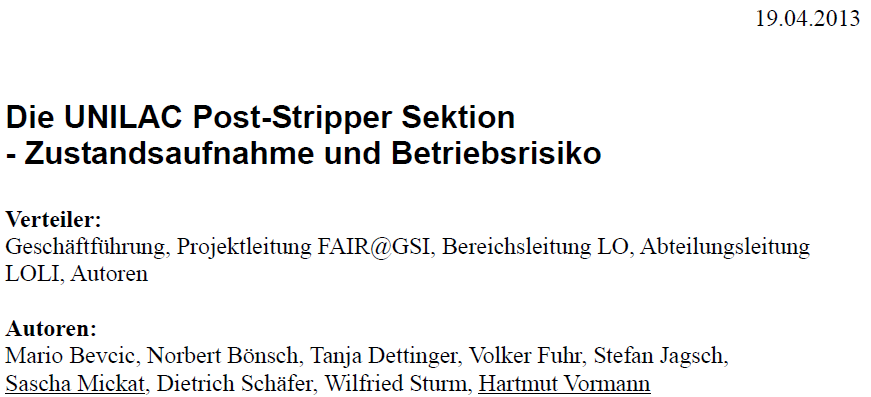 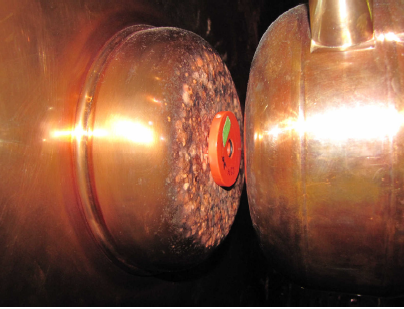 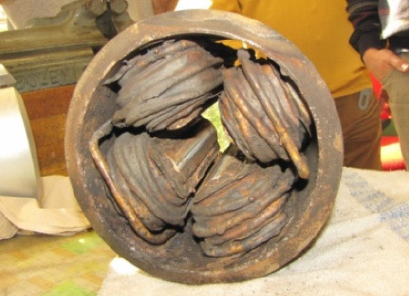 effort for refurbishment (costs, time, man power)
beats the effort for a new post stripper Linac highly
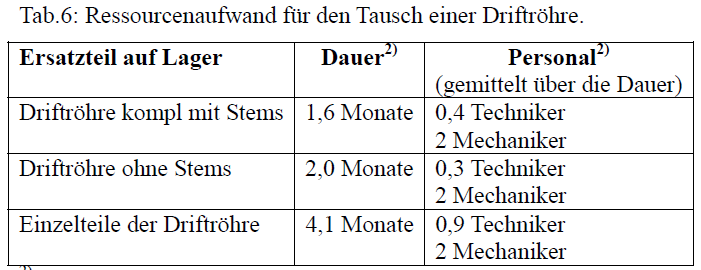 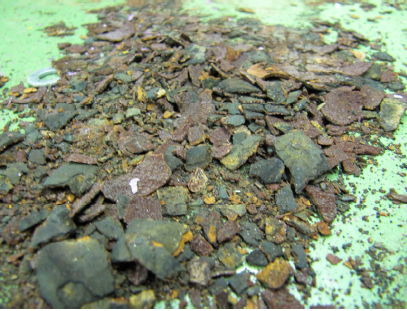 29.07.2016
HIC4FAIR Rheingau, S. Mickat
What are the new post-stripper concepts?
new Alvarez (synchronous particle bd)

6x IH cavities IH-LINAC (former HE-LINAC) (KONUS)
 
13x IH cavities Hybrid-LINAC (synchronous particle bd)


cw LINAC(EQUUS, no post-stripper option, in addition)
29.07.2016
HIC4FAIR Rheingau, S. Mickat
Entwicklung Verstärker Prototyp & Stufenweise Modernisierung
Neuer 1,8 MW Verstärkerkreis von THALES (Prototyp)
Entwicklung 150 kW Tansistor-Treiberverstärker (Prototyp)
Umbau bestehende Alvarez-Endstufen & Aufbau separate Steuerracks:
Neuentwicklung SPS-Verstärkersteuerung & ME
Kommerzielle Netzgeräte für UG1
Moderne SPS-Steuerung für UA-Netzgeräte
Neuentwicklung digitale LLRF & 0 Regelung (Prototypen)
Längerfristig: Austausch der bestehenden Endstufen &Treiberverstärker durch die Neuentwicklungen (noch nicht finanziert)
Stufe 1
(bis 2018)
Stufe 2
(später)
23.02.2016
6
Bernhard Schlitt, Linac RF
Overview: Parameters
29.07.2016
HIC4FAIR Rheingau, S. Mickat
Overview: Features
29.07.2016
HIC4FAIR Rheingau, S. Mickat
mein persönliches „Brainstorming“
Nutzeranforderungen – langfristige Perspektive
IH Linac – dedizierter FAIR Injector,
enges Parameterfenster am Eingang
Hybrid Linac – Kurzpulsbetrieb (Festkörperverstärker)
Alvarez – Bedingungen wie gehabt, solange HF-Gallerie nicht komplett modernisiert ist
FAIR ist Hauptexperiment
cw LINAC parallel zum UNILAC(Finanzierung, Zeitplan)
dedizierter FAIR Injektor
parallel zum existierenden Alvarez
Einzelresonatoren
(Energievariation)
cw LINAC auf „grüner Wiese“
(Radioaktiv Labore, ISL-> M-Zweig)
Experimenttransfer an andere Beschleunigeranlagen
SIS18 – UNILAC als Injektor
(EH-Experimente damals?)
Priorität – Kosten – Manpower - Zeitskala
29.07.2016
HIC4FAIR Rheingau, S. Mickat
Danke
29.07.2016
HIC4FAIR Rheingau, S. Mickat
Post-stripper Collaboration
X. Du1, P. Gerhard1, L. Groening1, H.Hähnel2,M. Heilmann1, S. Mickat1, M. Kaiser1, H. Podlech2, U. Ratzinger2, A. Rubin1, B. Schlitt1, G. Schreiber1, A. Seibel2, R. Tiede2 
1	GSI Helmholtzzentrum
2 	Goethe University Frankfurt
What are the main Upgrade activities @HSI?
..introduced in February  aiming at best possible HSI-IH performance
MEBT redesign
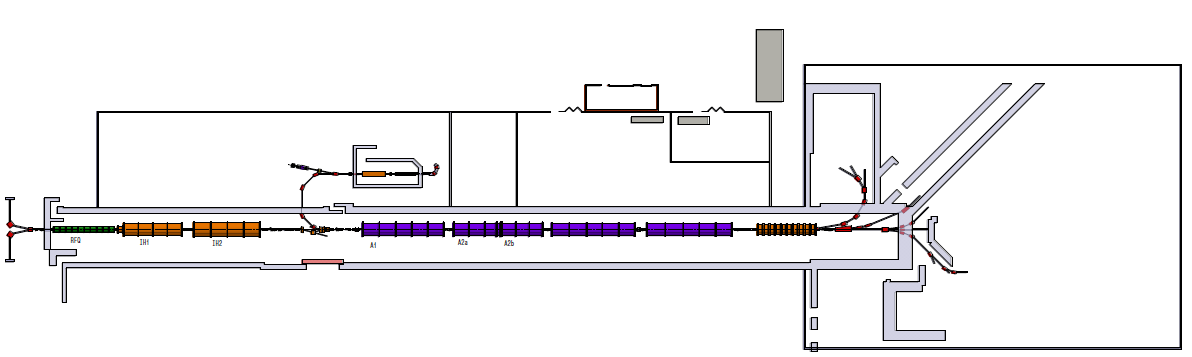 Compact LEBT
& Terminal West
RFQ-redesign of electrodes
pulsed gas stripper,
EMTEX
29.07.2016
HIC4FAIR Rheingau, S. Mickat
U-Measurements (July 2016)
A. Adonin on Wed
29.07.2016
HIC4FAIR Rheingau, S. Mickat
p-Measurements (July 2016)
29.07.2016
HIC4FAIR Rheingau, S. Mickat
p-Measurements (2014)
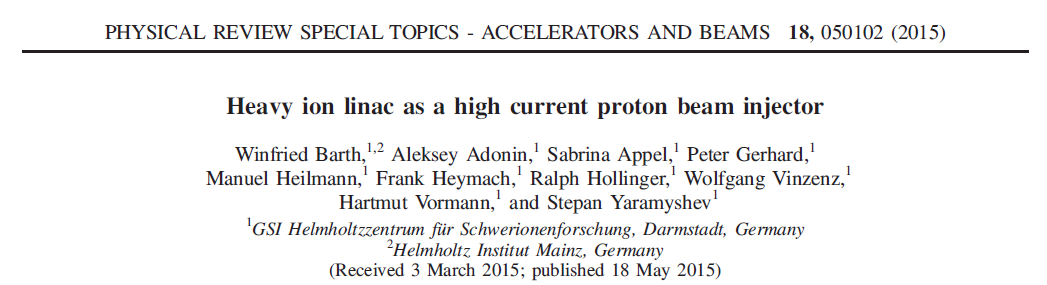 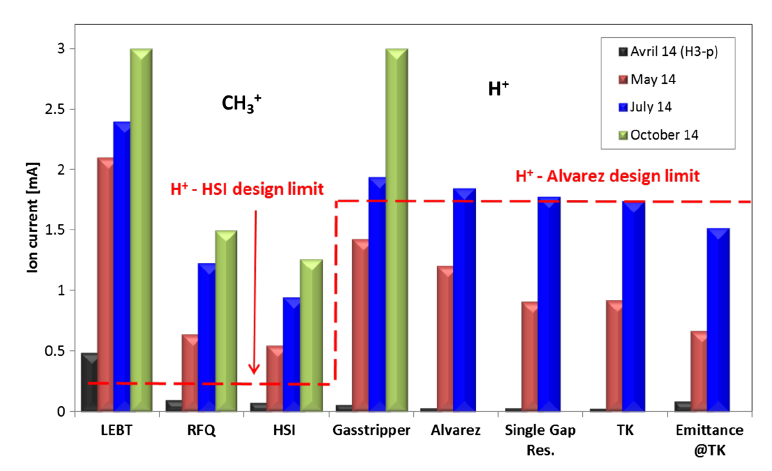 29.07.2016
HIC4FAIR Rheingau, S. Mickat
Alvarez-DTL
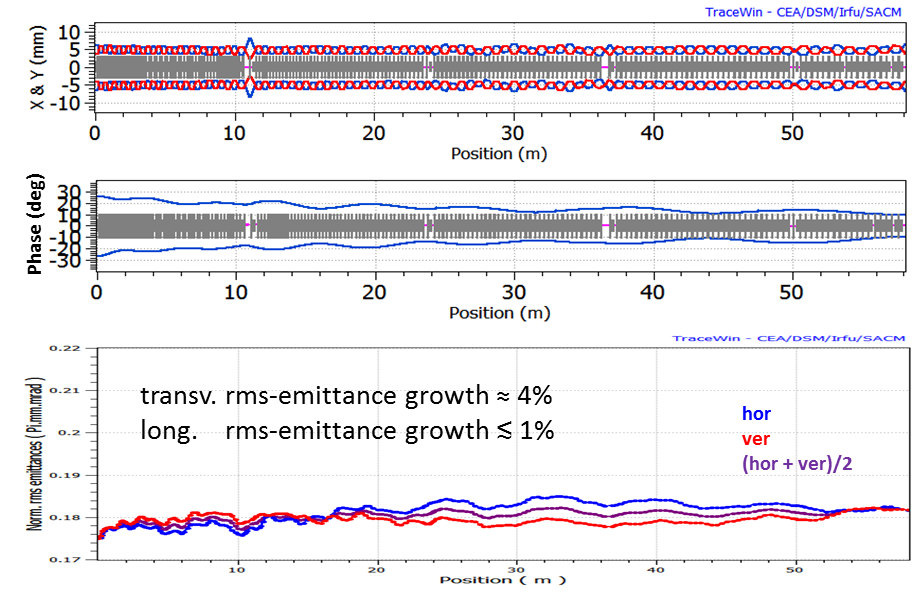 Input:
15 mA 238U28+ 
βγε⊥,rms = 0.175 µm
ε||,rms = 70 keV/u deg
Gaussian
very low emittance growth thanks to high periodicity and systematic matching
29.07.2016
HIC4FAIR Rheingau, S. Mickat
Design adapted - short 2nd tank (A. Rubin)
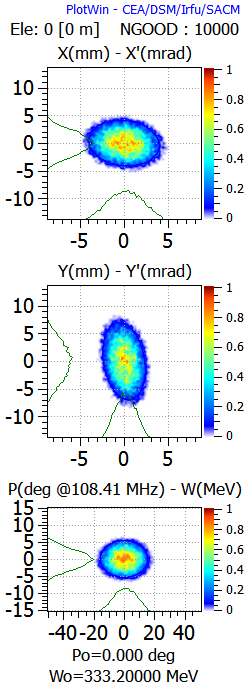 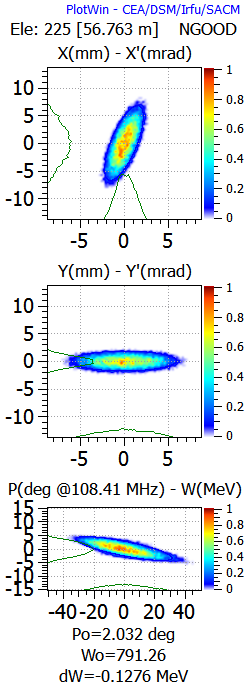 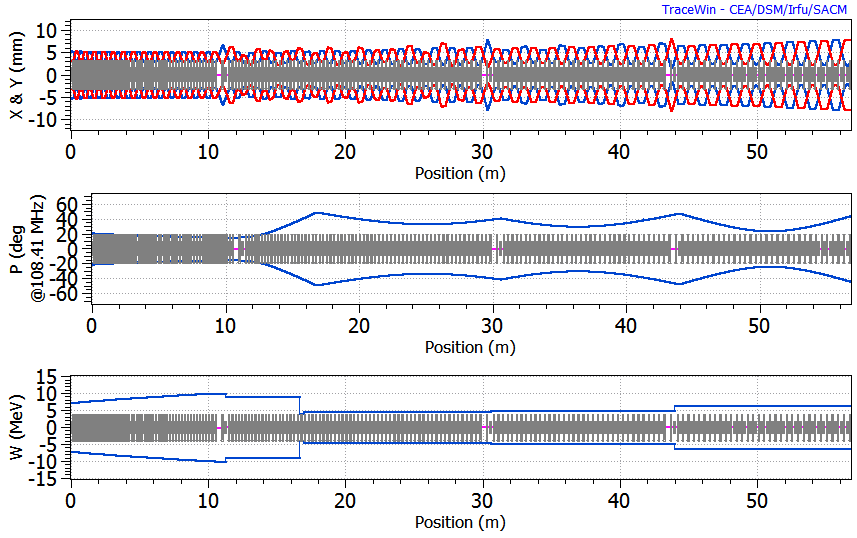 X-X'
Emit [rms] = 0.1749 Pi.mm.mrad [ Norm. ]
Emit [95.00%] = 0.8814 Pi.mm.mrad [ Norm. ]
Beta = 0.4490 mm/Pi.mrad
Alpha = -0.9769
Y-Y'
Emit [rms] = 0.1750 Pi.mm.mrad [ Norm. ]
Emit [95.00%] = 0.8857 Pi.mm.mrad [ Norm. ]
Beta = 3.3134 mm/Pi.mrad
Alpha = -0.0102
Phase-Energy
Emit [rms] = 16.8927 Pi.deg.MeV [ Norm. ]
Emit [95.00%] = 86.1853 Pi.deg.MeV [ Norm. ]
Beta = 11.6049 deg/Pi.MeV
Alpha = 1.2701
X-X'
Emit [rms] = 0.1750 Pi.mm.mrad [ Norm. ]
Emit [95.00%] = 0.8808 Pi.mm.mrad [ Norm. ]
Beta = 0.9700 mm/Pi.mrad
Alpha = 0.1100
Y-Y'
Emit [rms] = 0.1750 Pi.mm.mrad [ Norm. ]
Emit [95.00%] = 0.8835 Pi.mm.mrad [ Norm. ]
Beta = 0.3500 mm/Pi.mrad
Alpha = 0.2300
Phase-Energy
Emit [rms] = 16.5700 Pi.deg.MeV [ Norm. ]
Emit [95.00%] = 83.9397 Pi.deg.MeV [ Norm. ]
Beta = 2.8933 deg/Pi.MeV
Alpha = 0.0070
I=0, negligible trans. emittance growth
long. emittance growth 3%
IH-LINAC
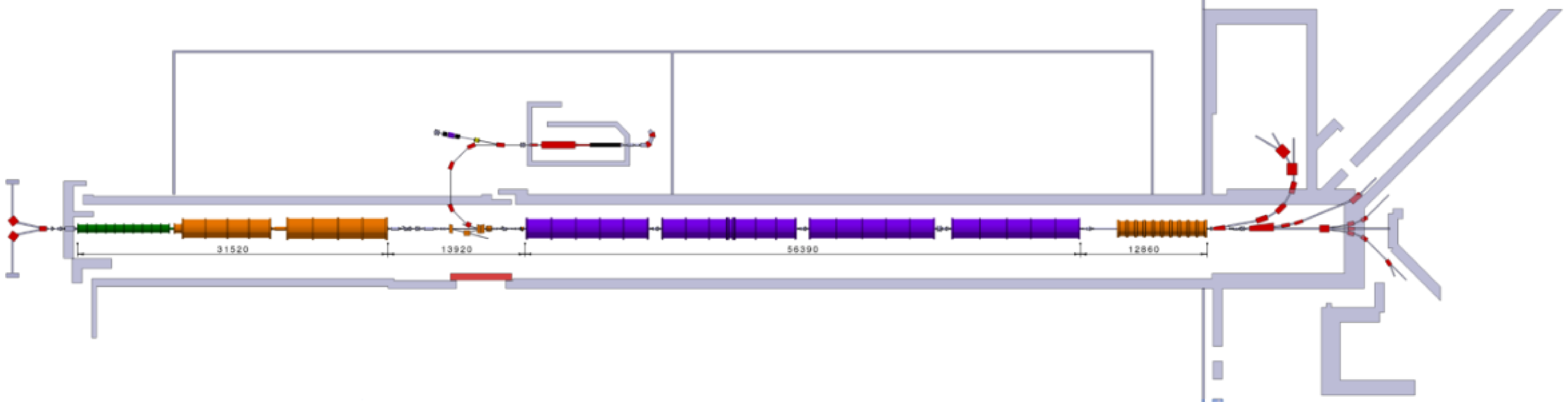 ~ 50 m
~ 25 m
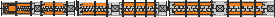 36 MHz HSI
transport / 
future upgrades
108 MHz - IH-DTL
1.4 – 11.4 MeV/u
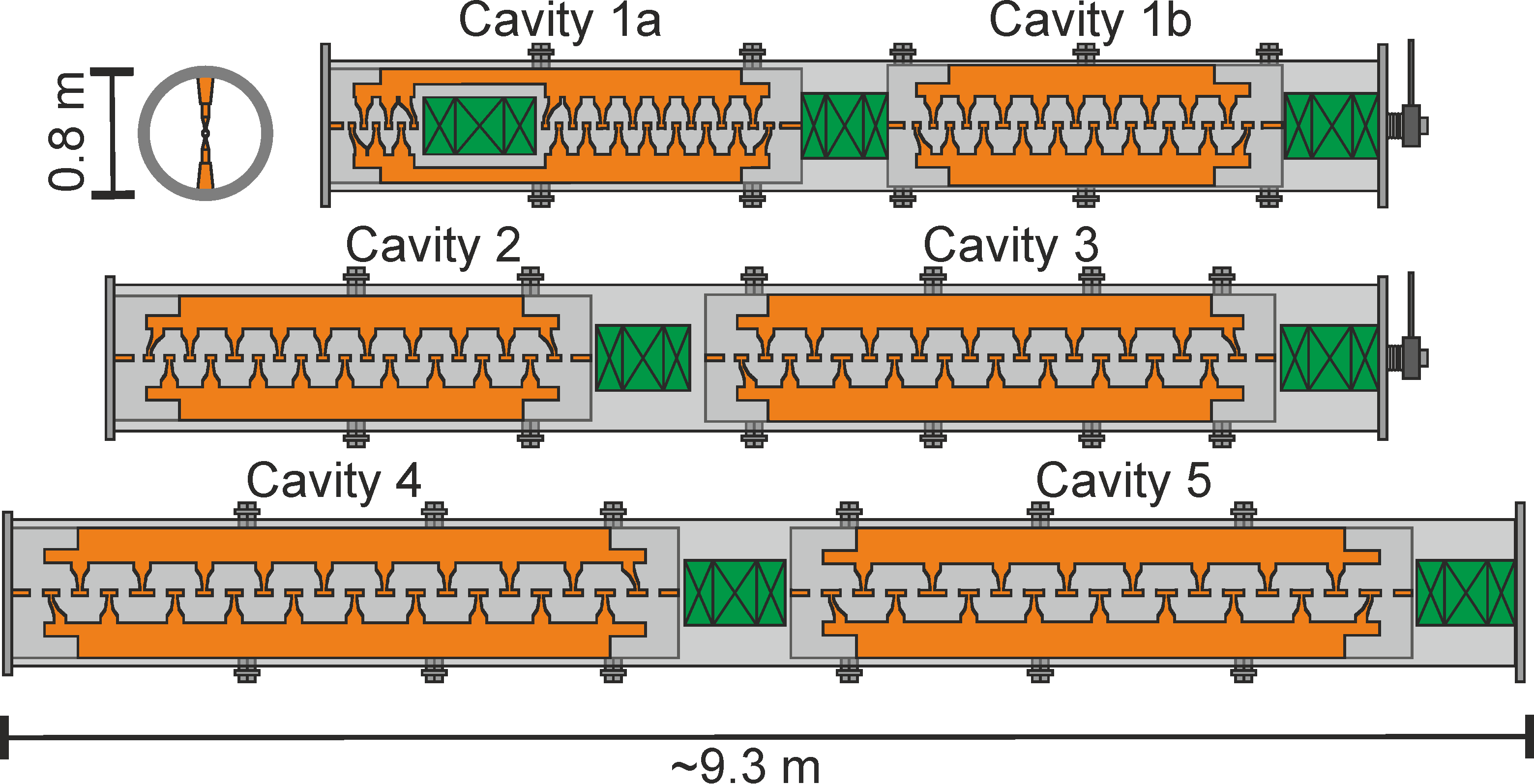 details soon by U. Ratzinger
29.07.2016
HIC4FAIR Rheingau, S. Mickat
Hybrid LINAC
13xshort IH
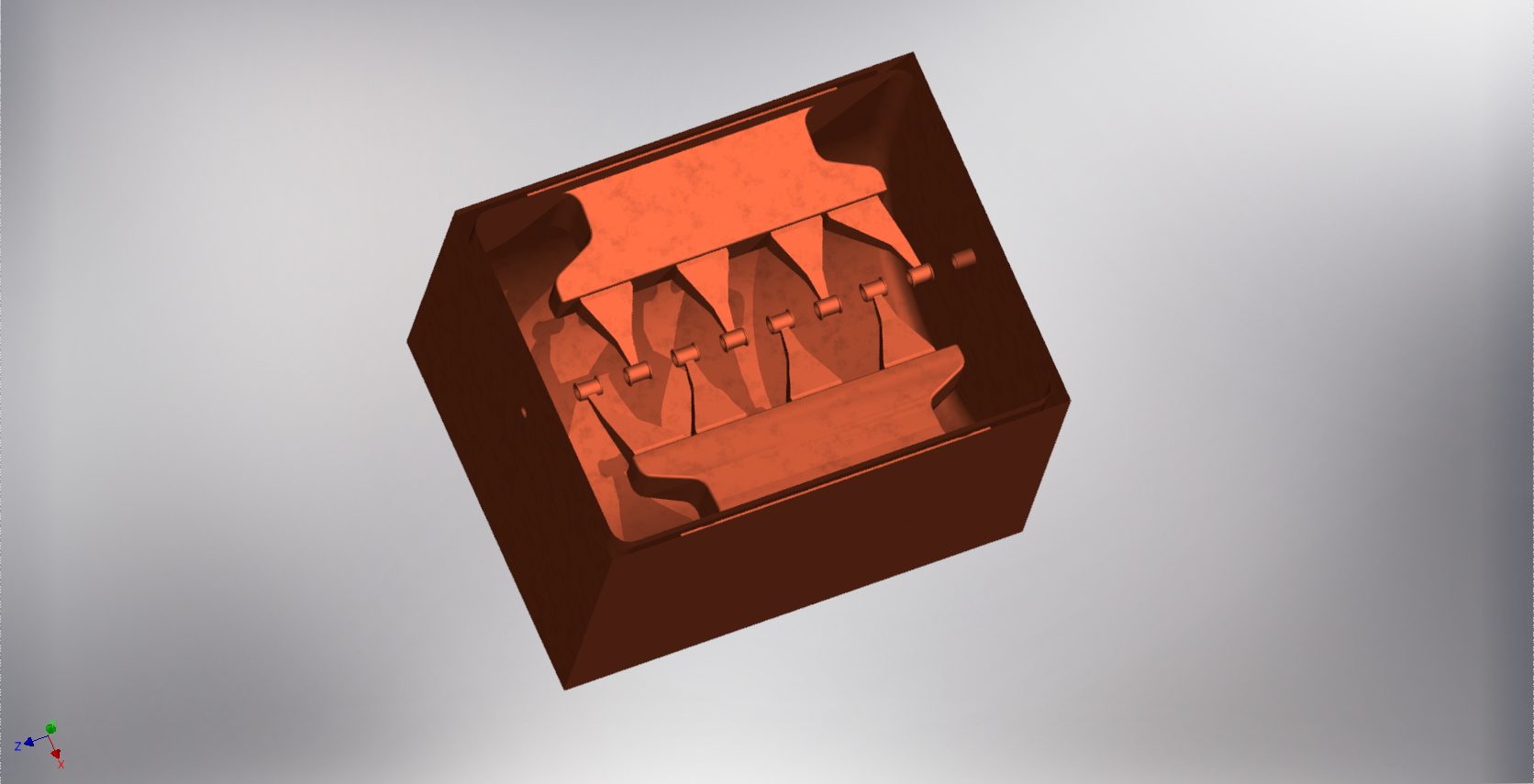 Features
by H. Podlech et al
synchronous particle beam dynamics

 Quasi-periodic lattice

  Small emittance growth

 Shorter cavities (fabrication, tuning)

 Easy maintenance and access

 Many intermediate energies

 Larger longitudinal acceptance compared to longer structures

 Less power per cavity  solid state technology(state of the art, modularized)

 Compact (L≈30 m)

 Cost effective (<20 M€)
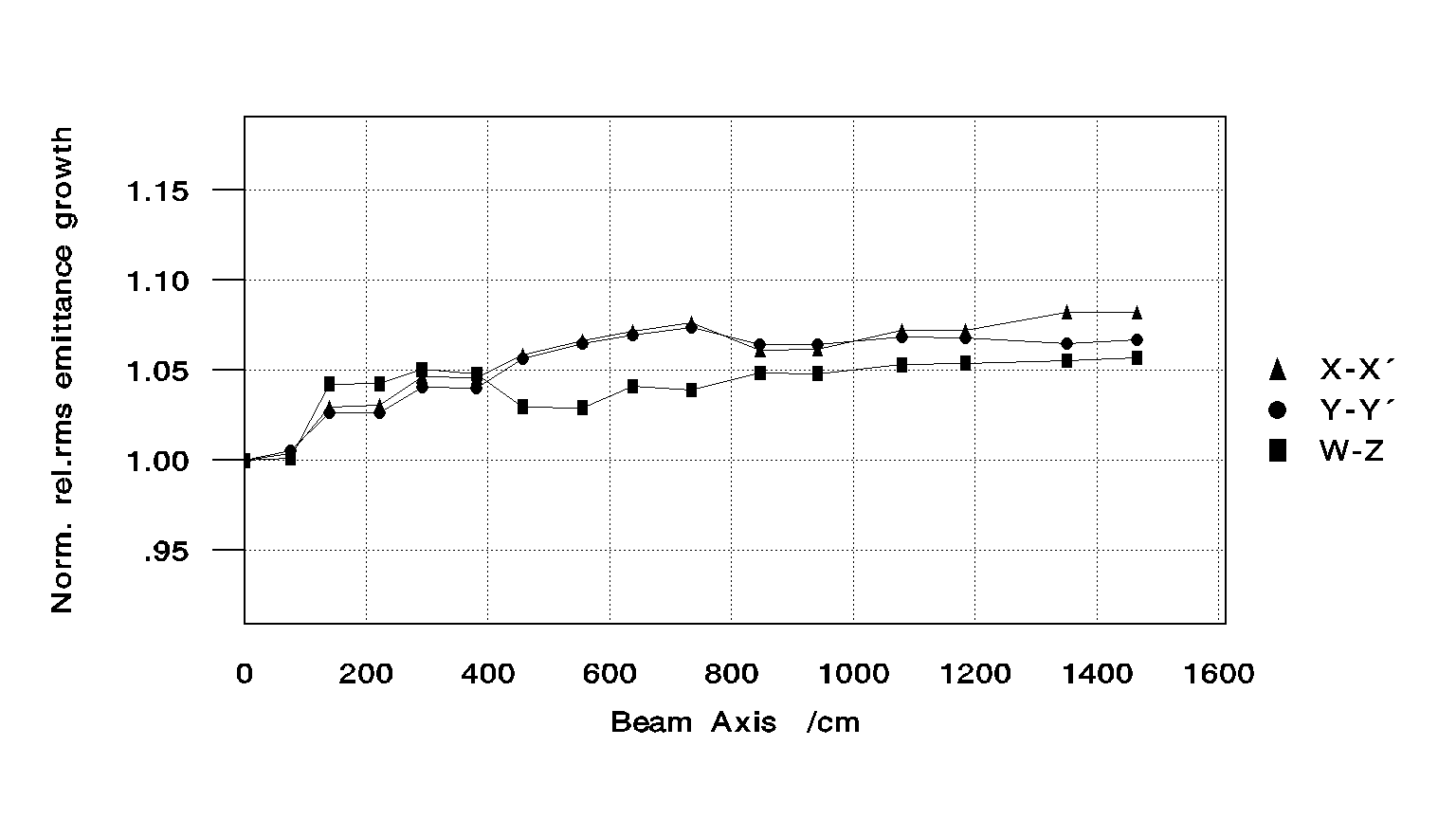 June2016,5.3 MeV/u with seven cavities
29.07.2016
HIC4FAIR Rheingau, S. Mickat
Alvarez-Type DTL – rf-design (X. Du)
29.07.2016
HIC4FAIR Rheingau, S. Mickat
What is the basis of our cost estimation?
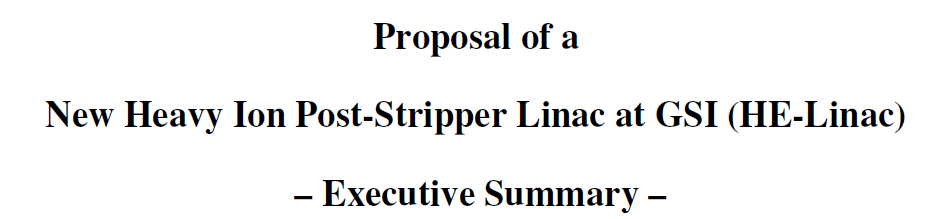 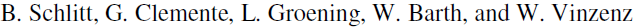 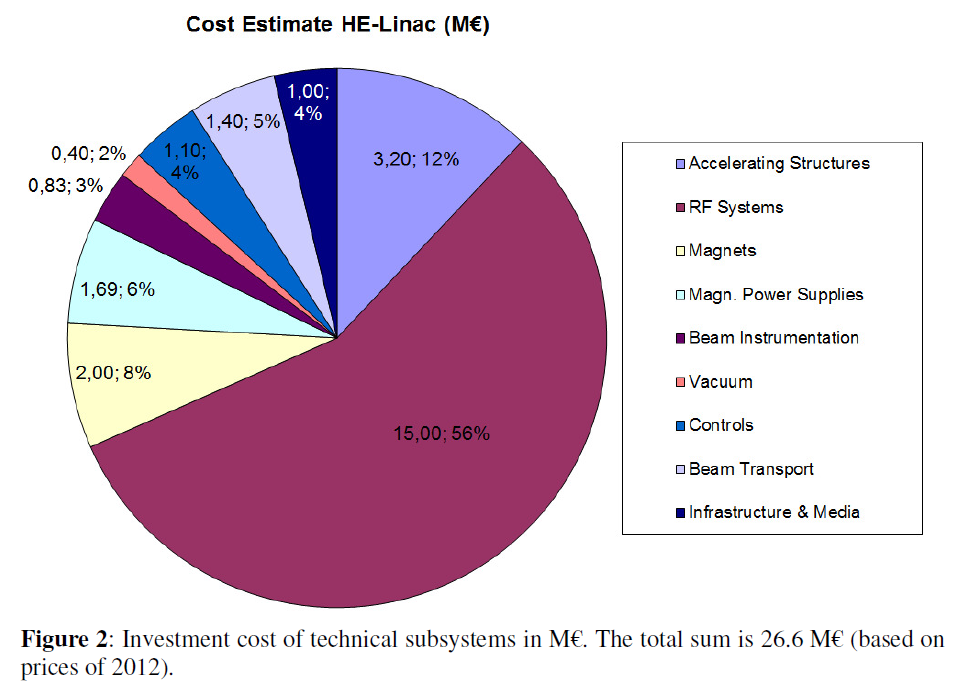 26.6 Mio €
29.07.2016
HIC4FAIR Rheingau, S. Mickat
Cost estimate
component lists are needed/made for detailed estimation
29.07.2016
HIC4FAIR Rheingau, S. Mickat
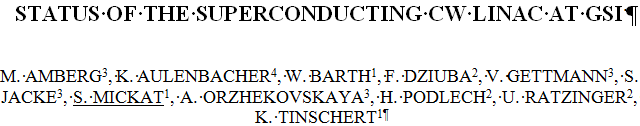 EXON2013, Vladiwostok, RU
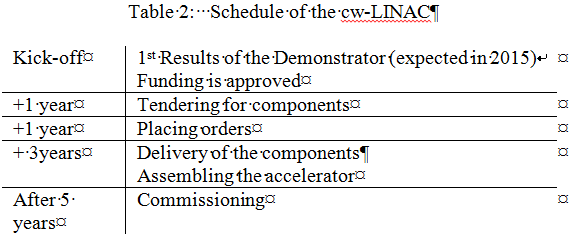 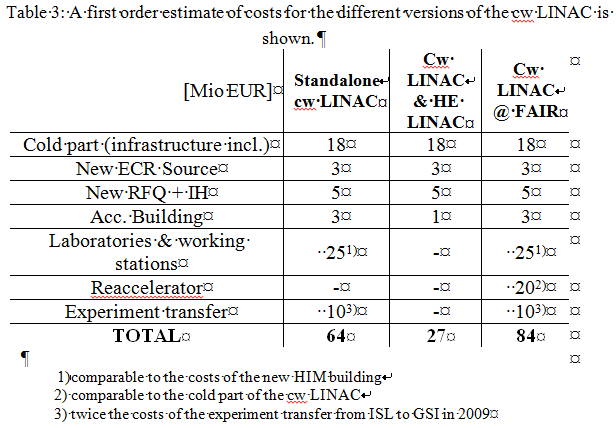 29.07.2016
HIC4FAIR Rheingau, S. Mickat
Proposed (tight) schedule for a Oct-review
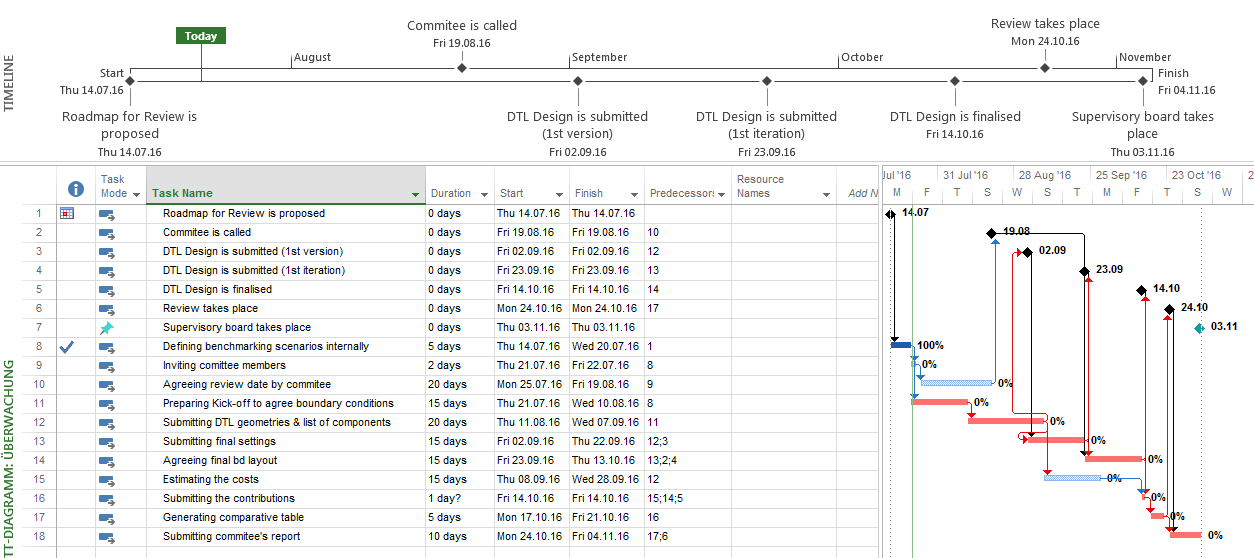 Review is organised by directorate & AO
29.07.2016
HIC4FAIR Rheingau, S. Mickat
Proposal: Benchmarking Scenarios
MAC@June2016, L. Groening
at DTL entrance: 238U28+ @ 1.394 MeV/u, Gaussian distribution, TraceWin, field maps
FAIR
long.accept.
X,Y,Z,M-Branch
EMTEX
Meeting for agreeing benchmarking scenarios is called by AO in August
29.07.2016
HIC4FAIR Rheingau, S. Mickat
User requirements
LINAC dept/Collaboration works out, evaluate, favors, recommends post-stripper solutions
	-> decision by directorate	-> driven by user community
Focus on FAIR -> short-pulse rf-gallery upgradeRF gallery upgrade is one of the most important boundary condition


UNILAC RF reliability is increased when the solid state pre amplifiers are commissioned

Energy limited long-pulse operation possibleuntil power-amplifiers (A1-A2B ) are exchanged,	-> no longterm perspective: no spare parts (tubes) fabricated-> remainder are buyed expensively every year.

a compromise for all applications until dedicated long pulse/cw  LINAC is thinkable
-> Poster of J. Zappai et al
29.07.2016
HIC4FAIR Rheingau, S. Mickat
How the roadmapfor a new Poststripper looks like?
Motivation – overaged post-stripper is a risk for FAIR commissioning

Three LINAC Concepts (Alvarez, IH, Hybrid)- LINAC department favours Alvarez solution due to flexibility, beam quality, systematic matching

External Review is called in October 2016

One of the basic boundary condition: RF gallery upgrade

User requirements (EH, M-Branch)How to deal with the decided short pulse operation @10 Hz?What energy range is requested? ->Longterm strategy is needed.
29.07.2016
HIC4FAIR Rheingau, S. Mickat